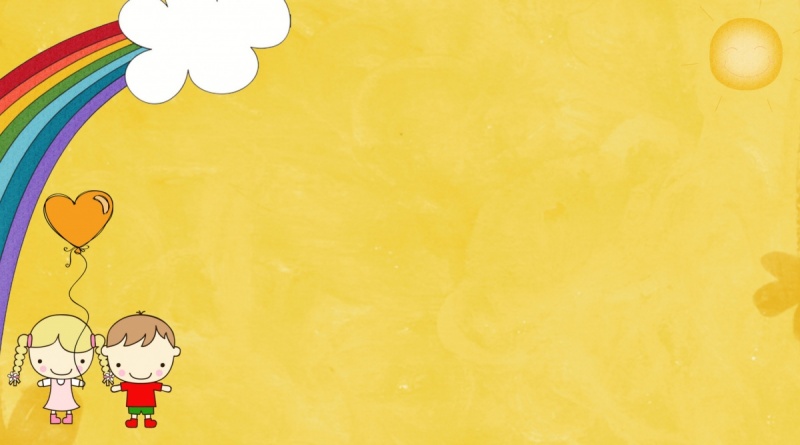 Социально-коммуникативного направление: Сюжетно-ролевые игры
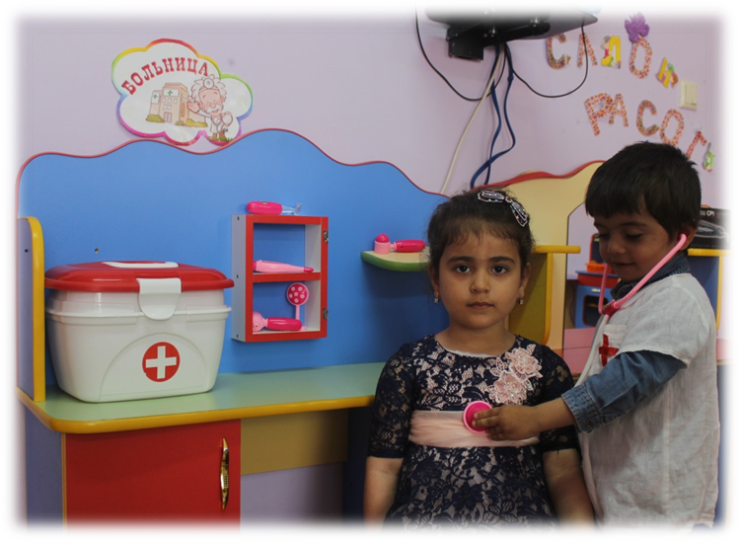 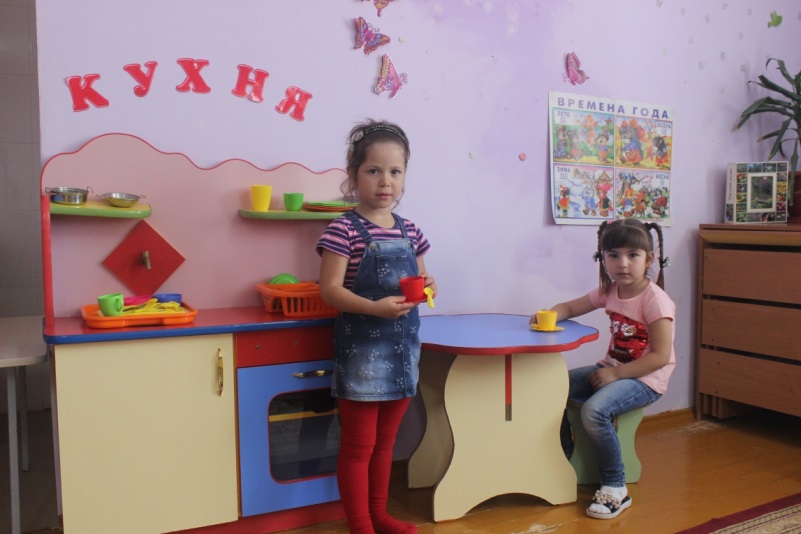 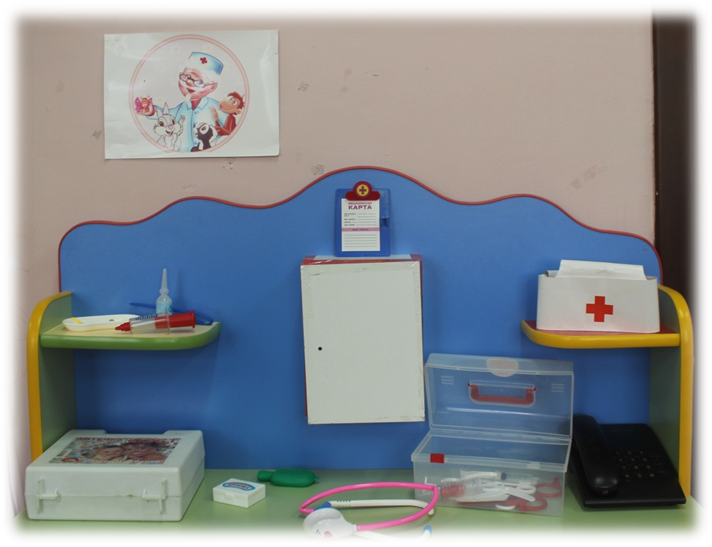 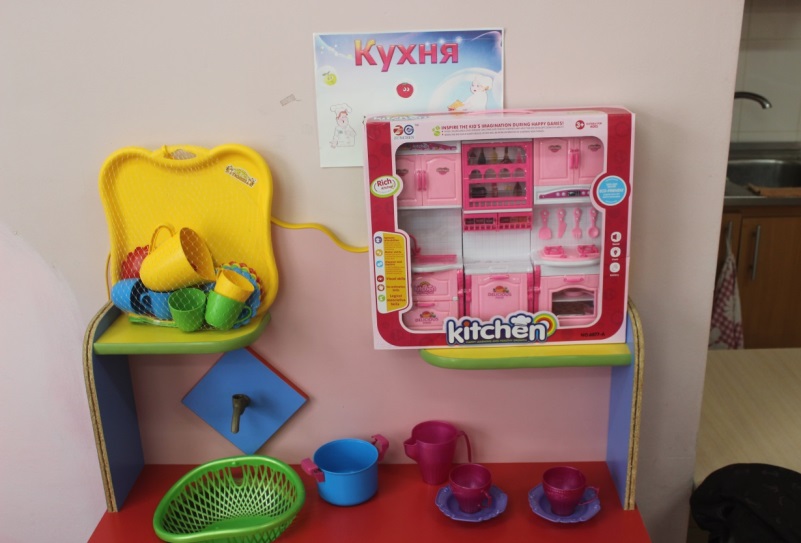 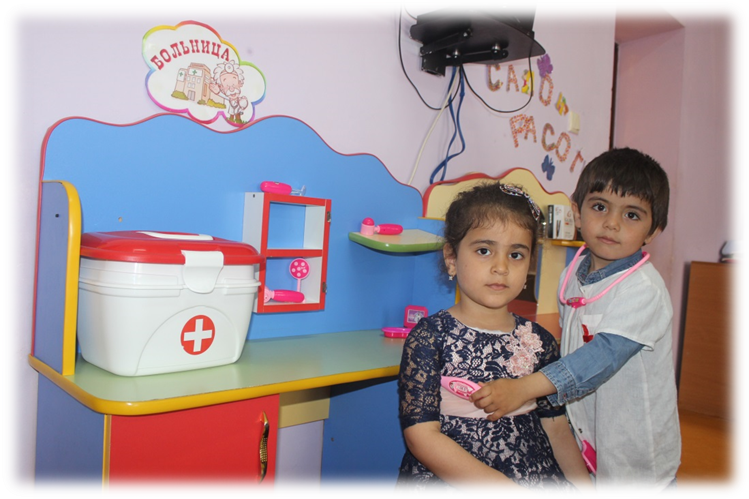 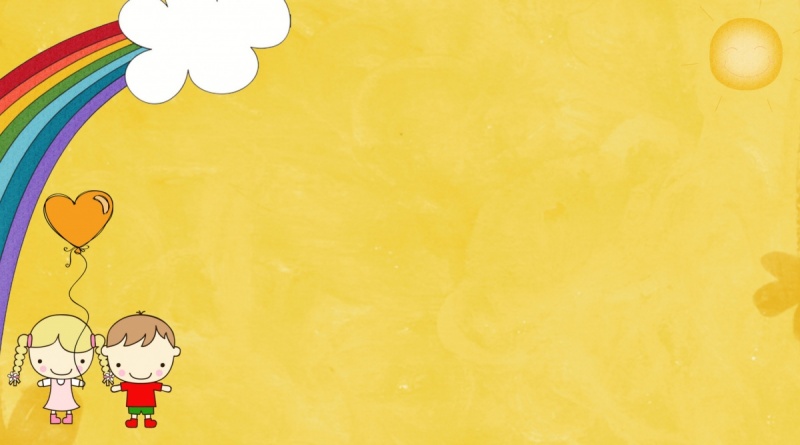 Социально-коммуникативное направление:Уголок по Правилам дорожного движения
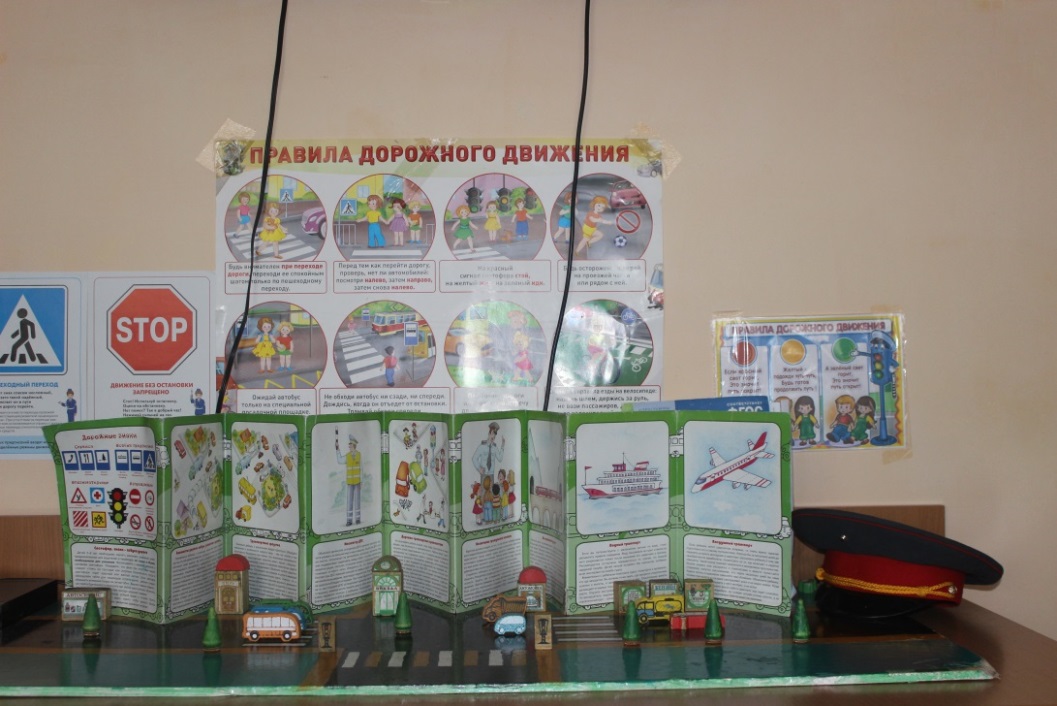 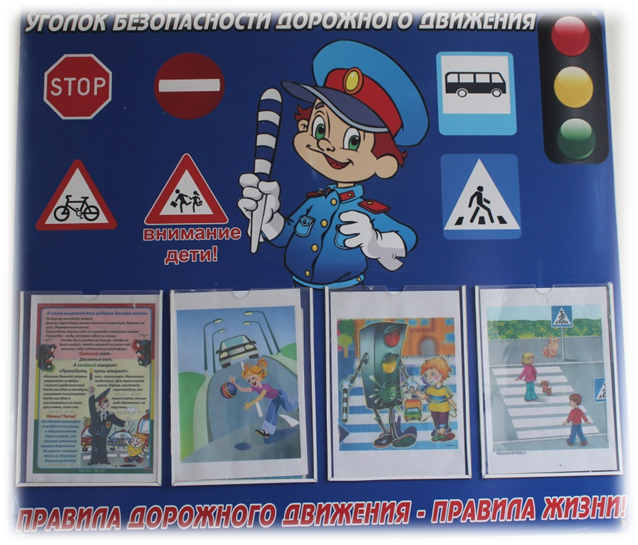 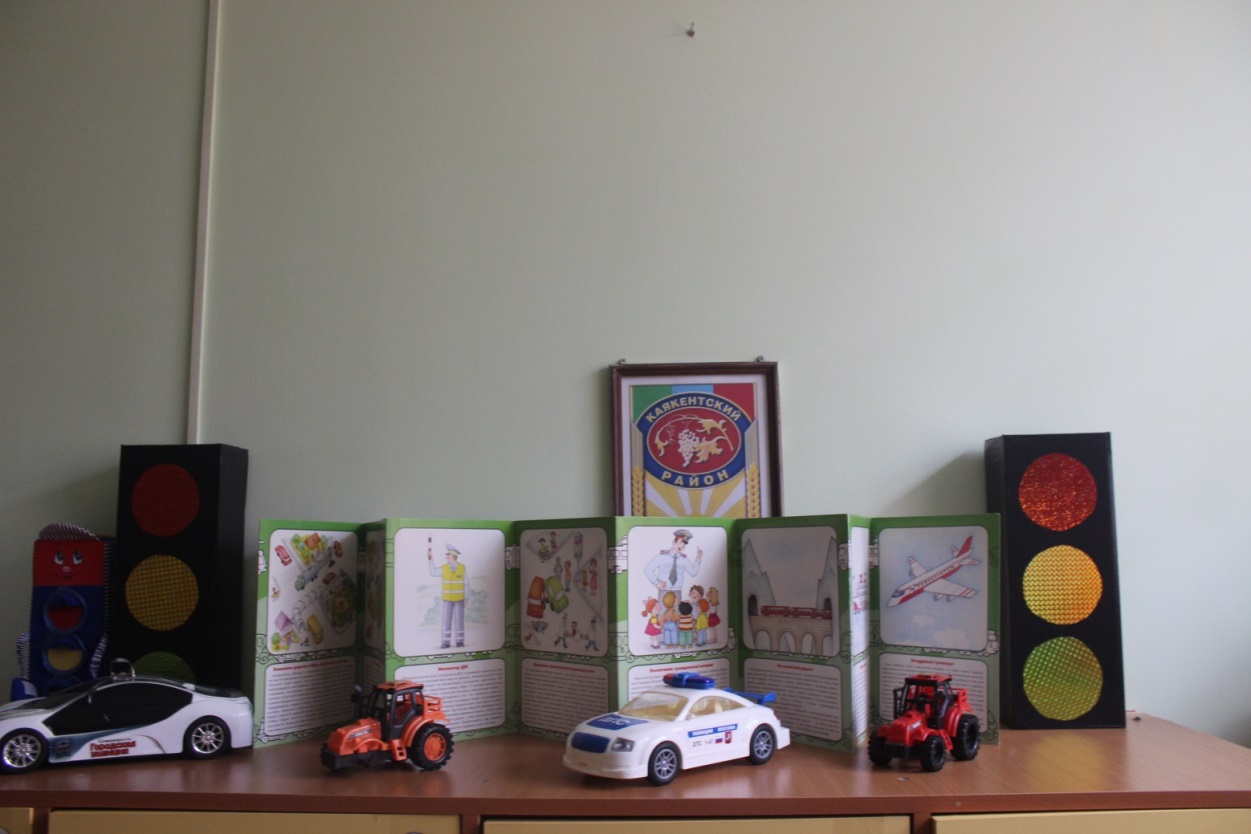 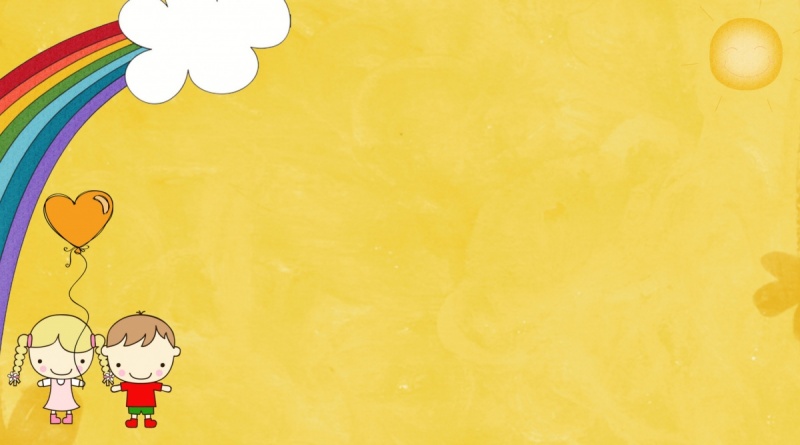 Социально-коммуникативное направления :Уголок трудовой деятельности
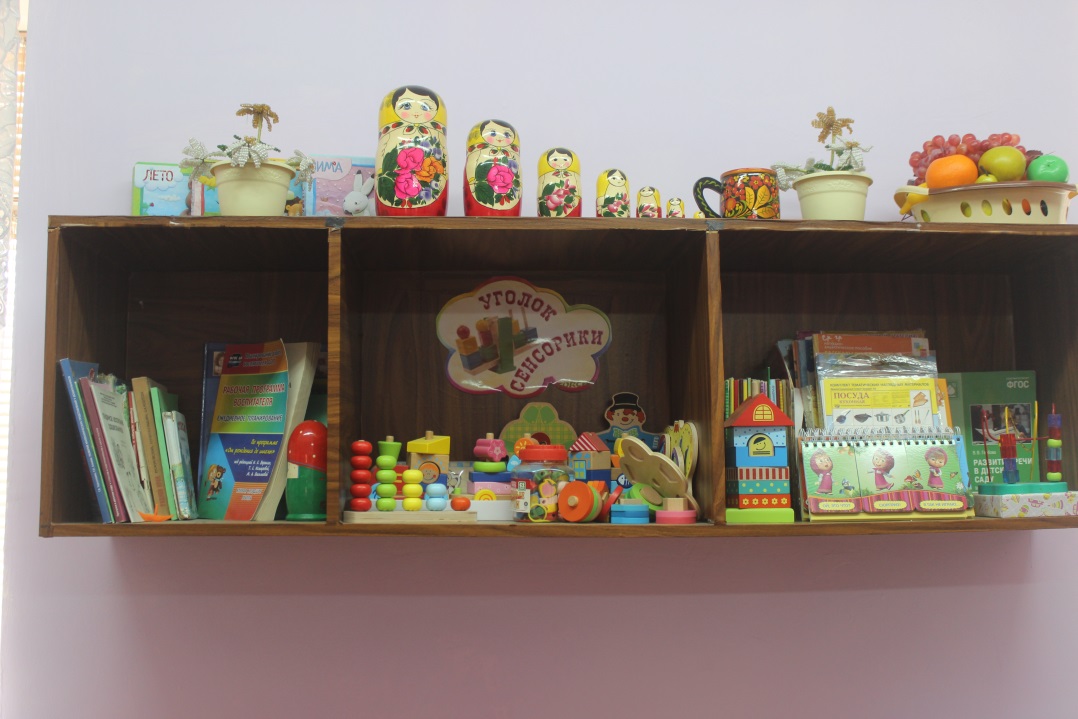 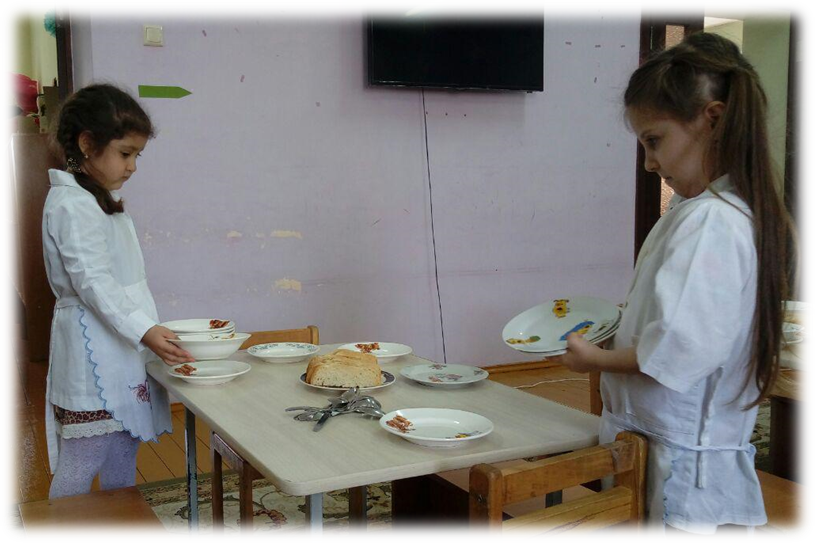 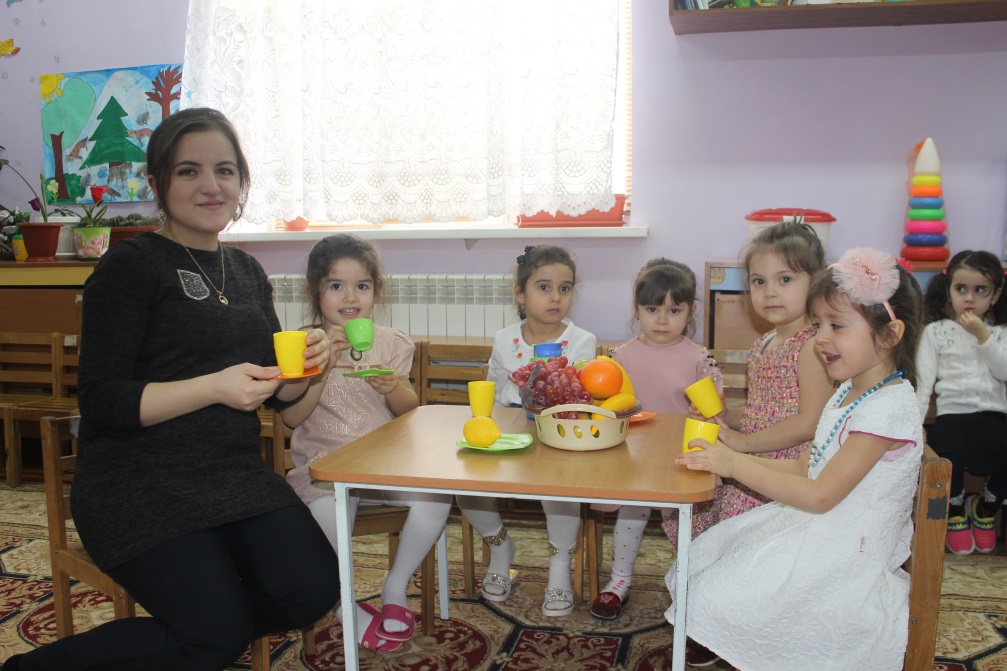 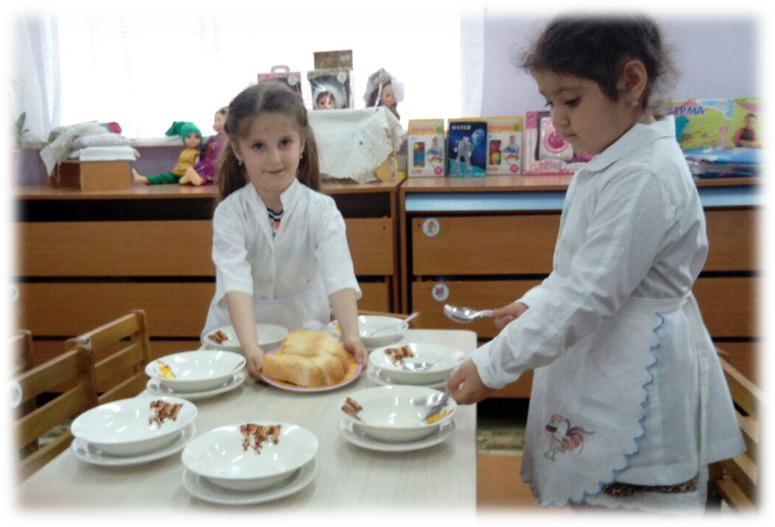 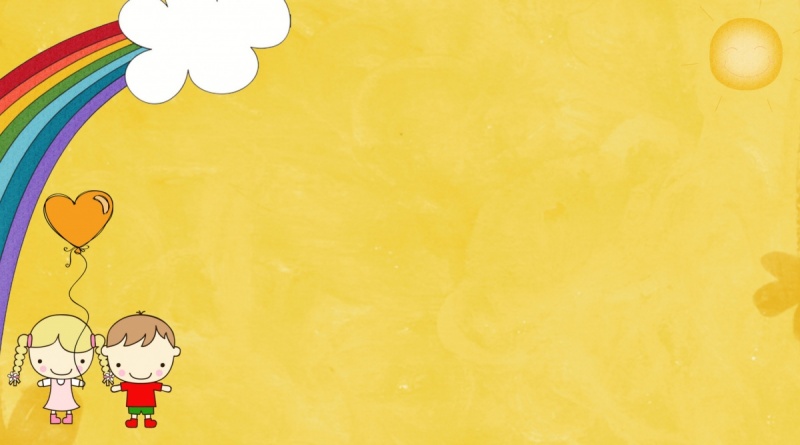 Познавательное направление:
Уголок  «Мы познаем мир»
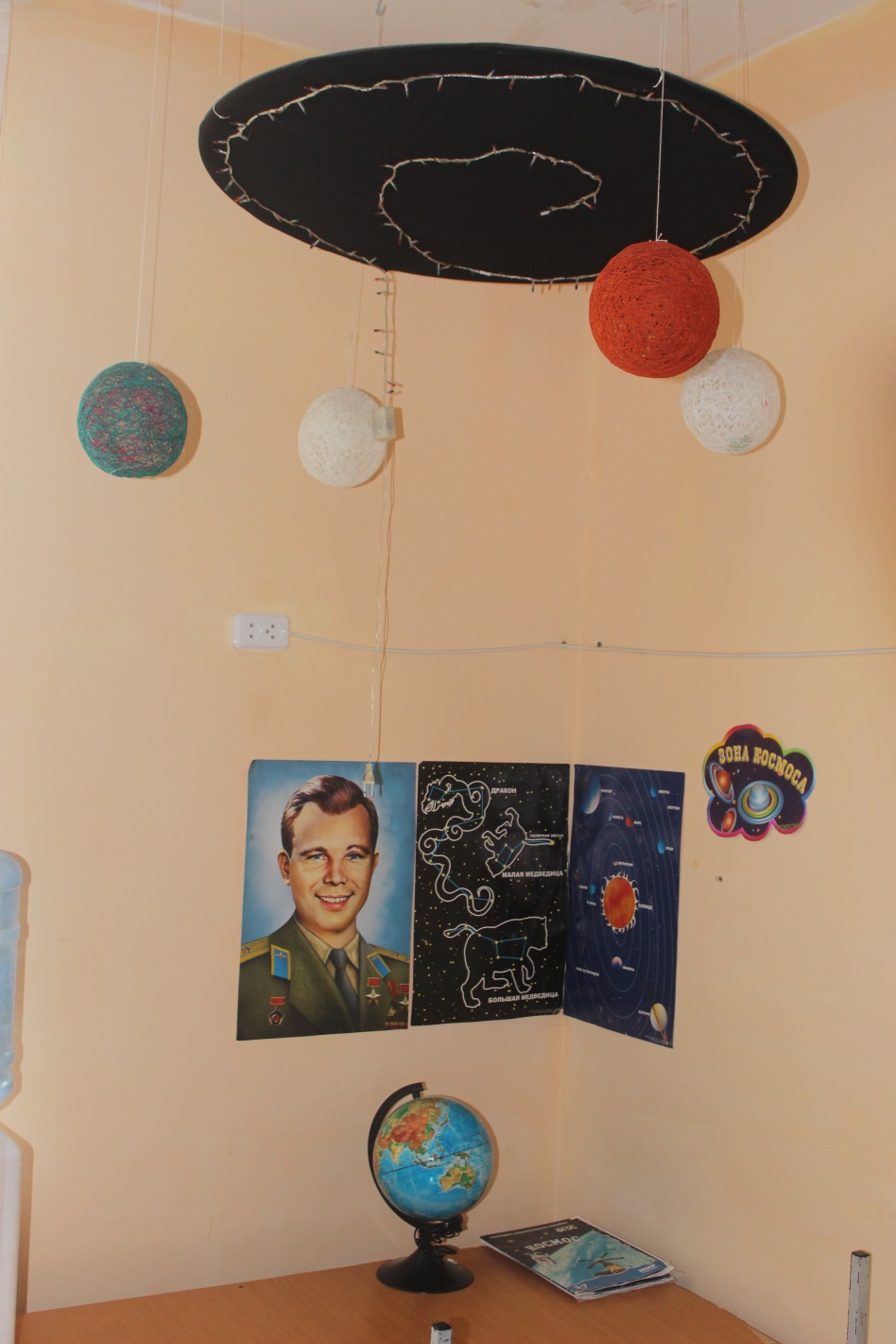 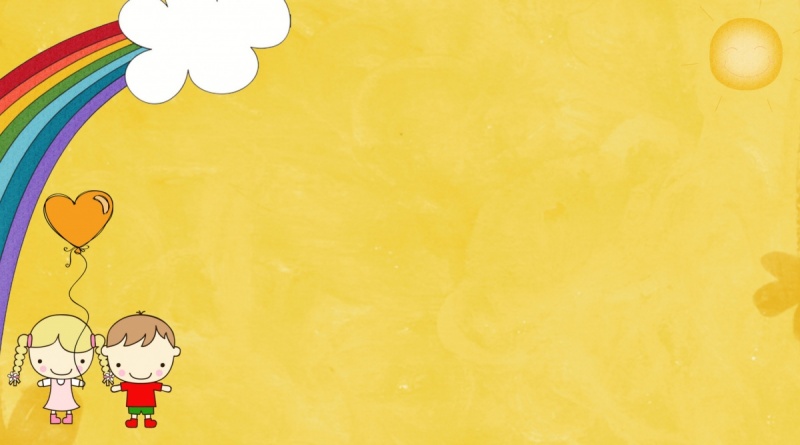 Познавательное направление: 
Уголок живой природы
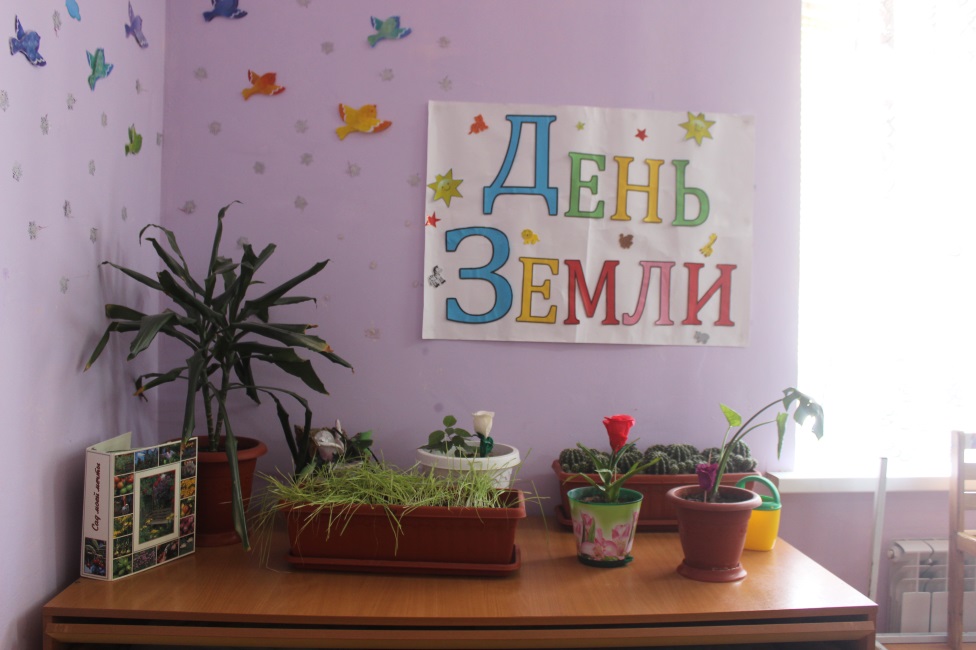 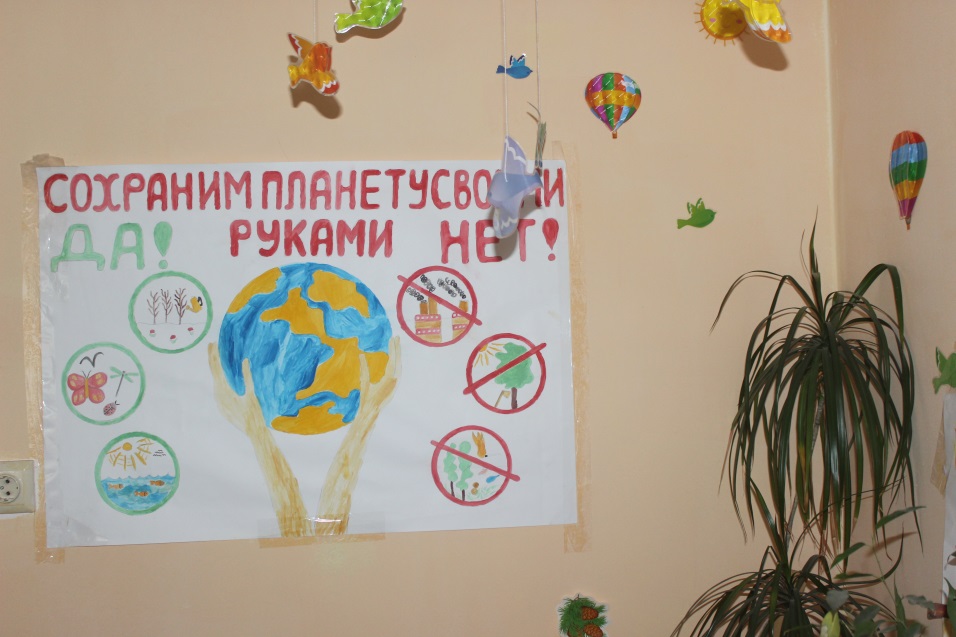 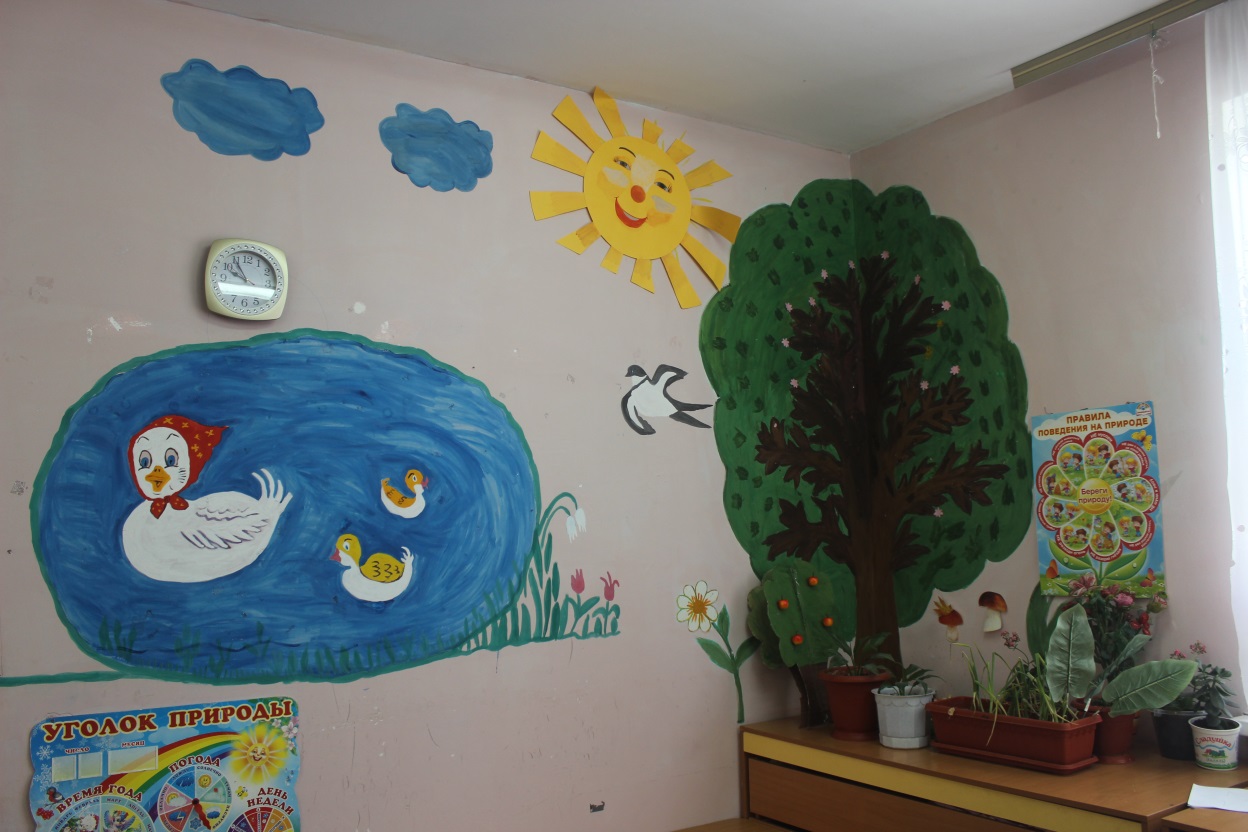 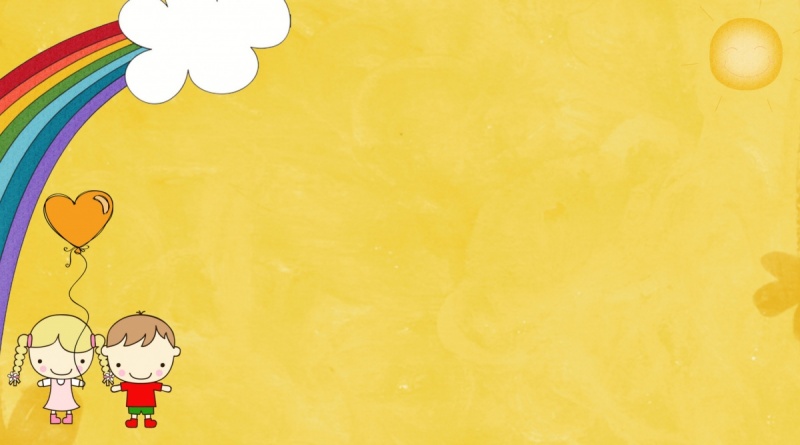 Познавательное направление:
Уголок краеведения
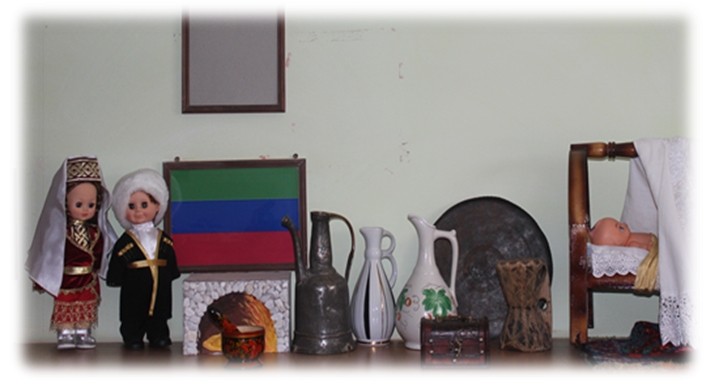 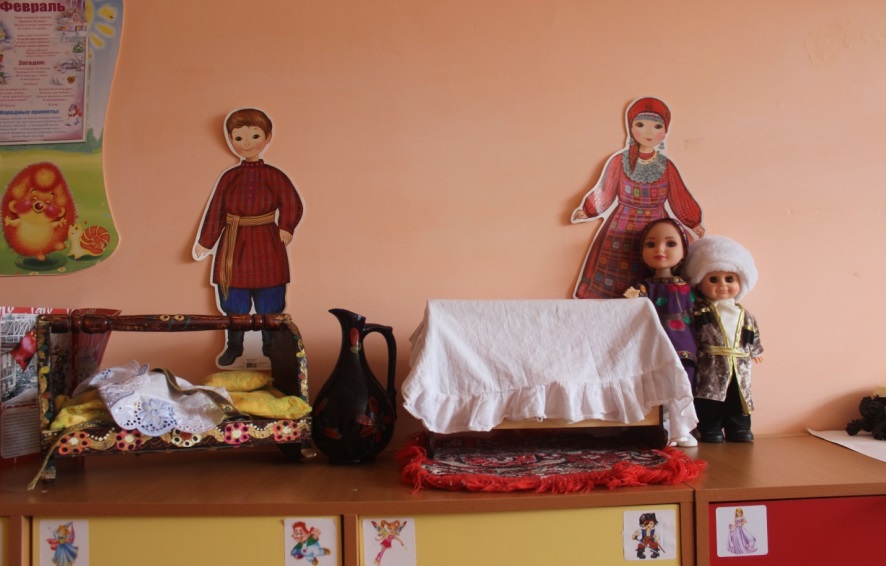 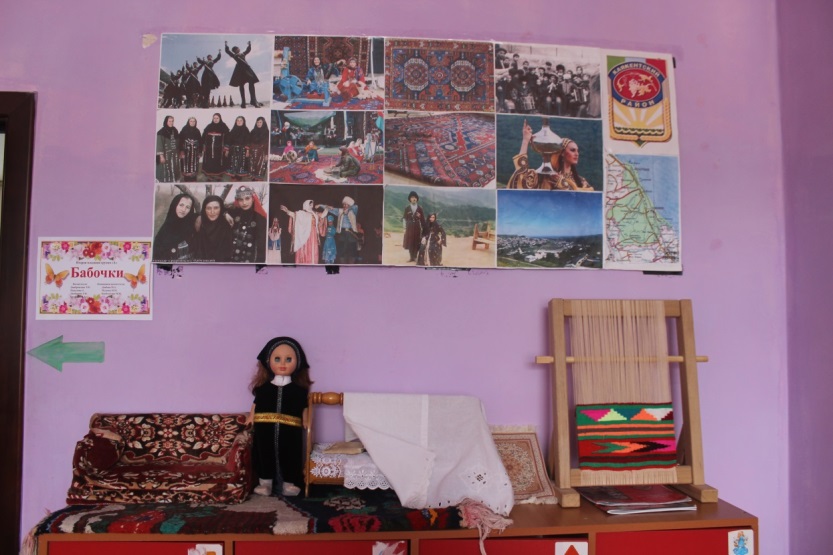 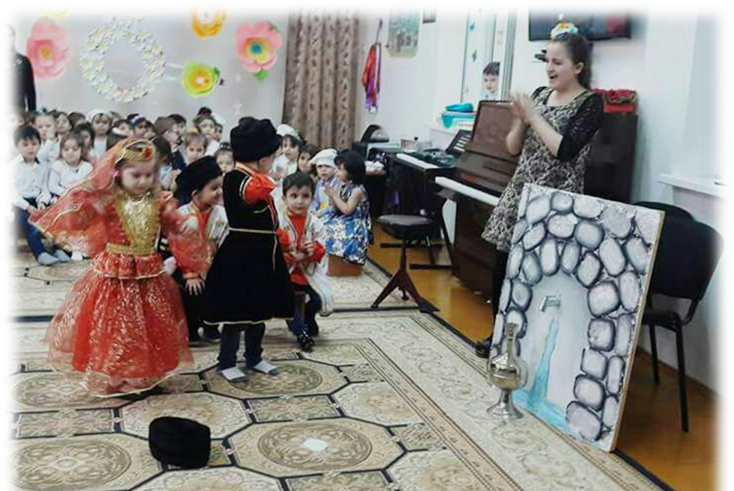 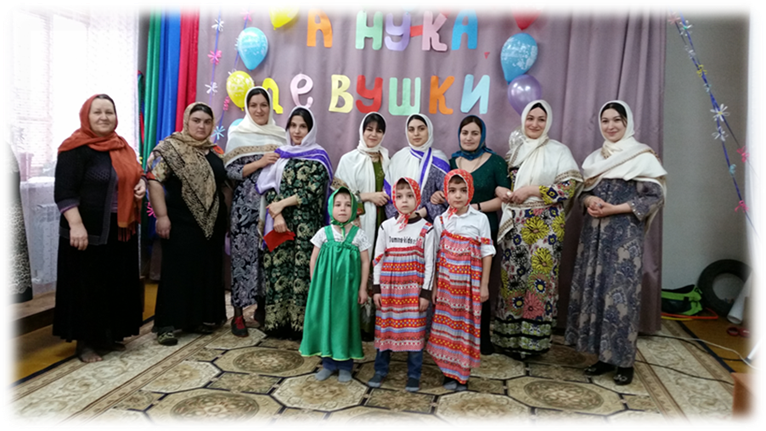 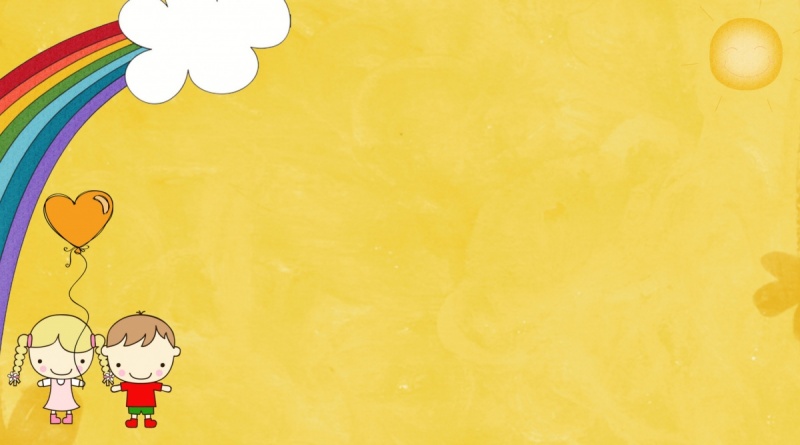 Уголок художественно-эстетического воспитания
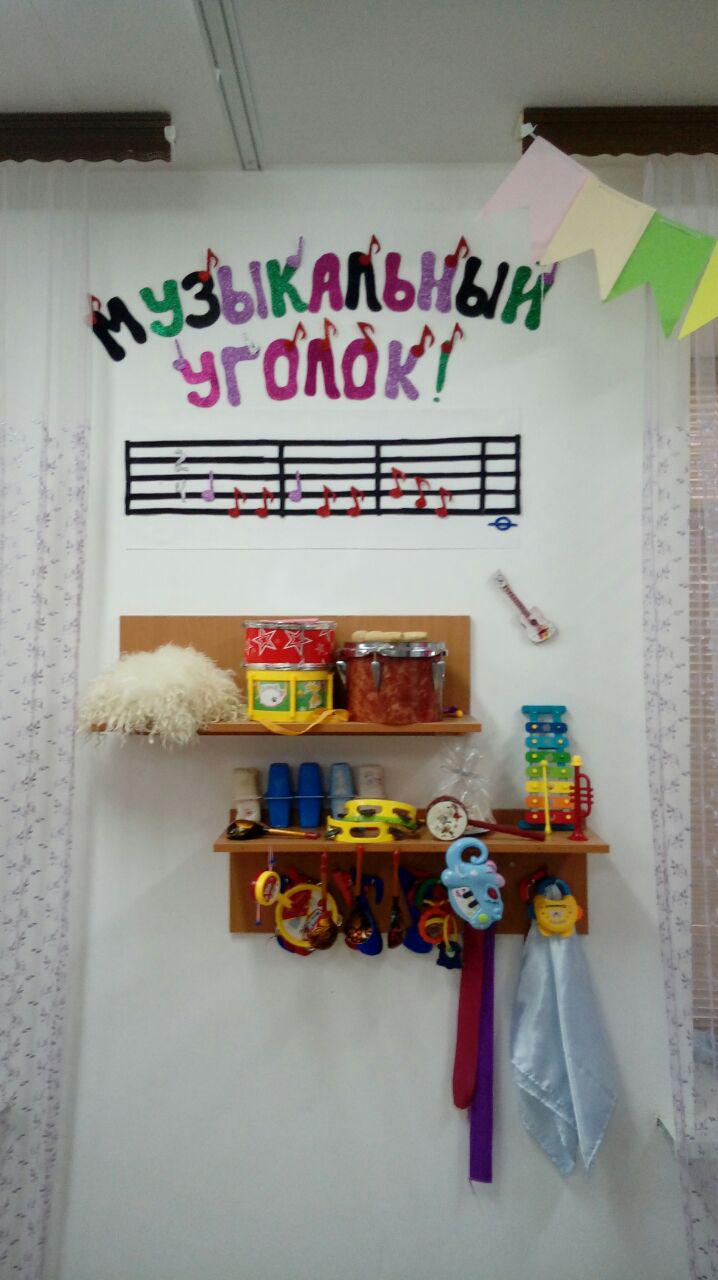 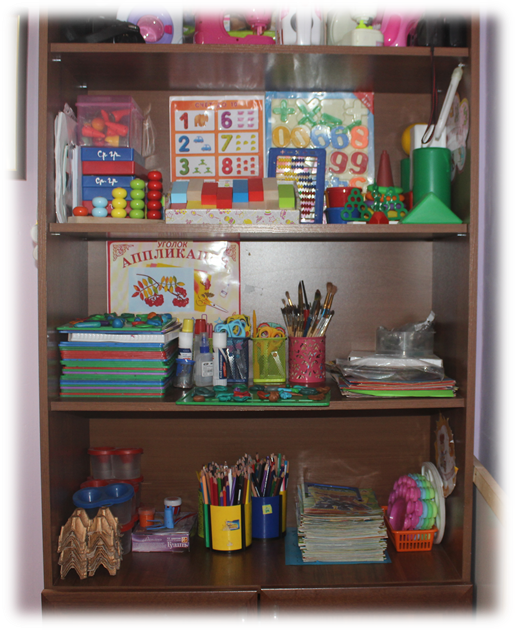 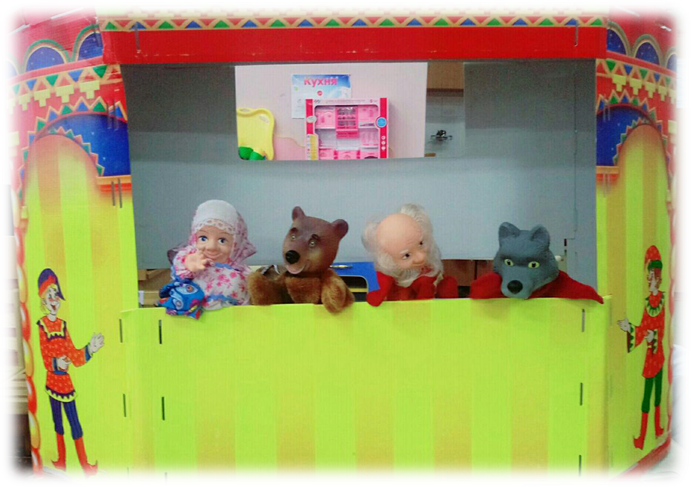 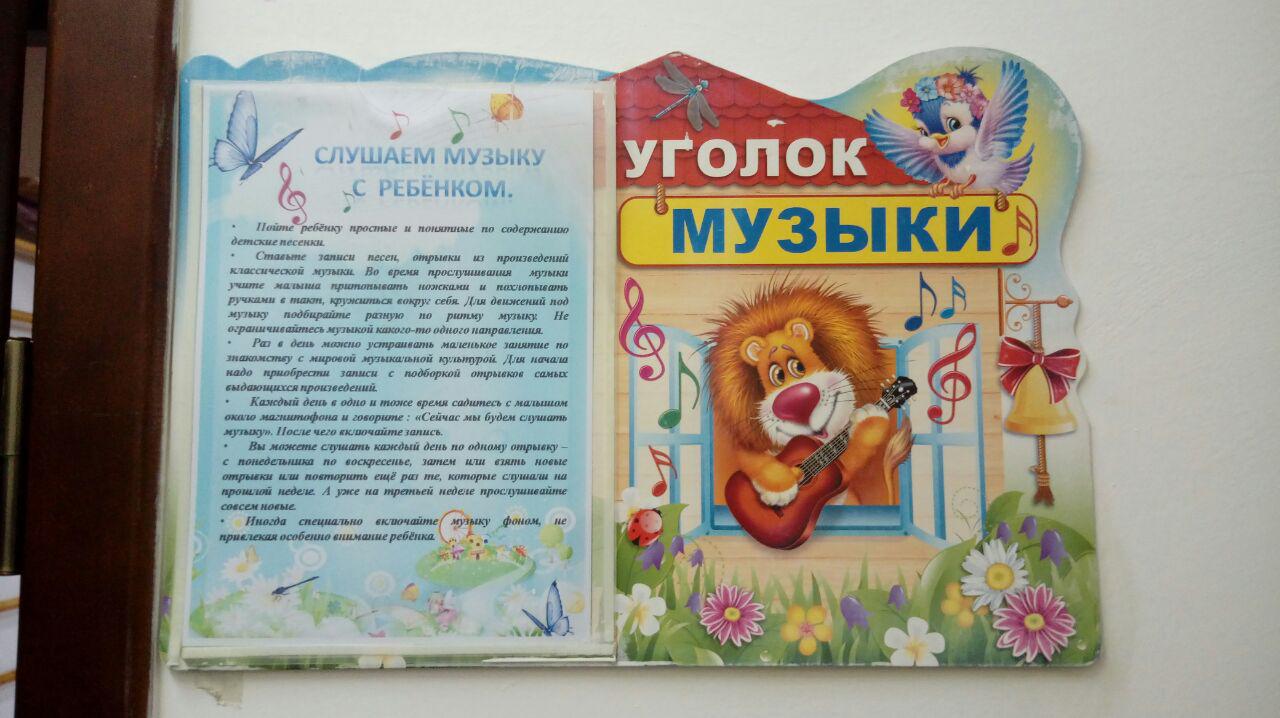 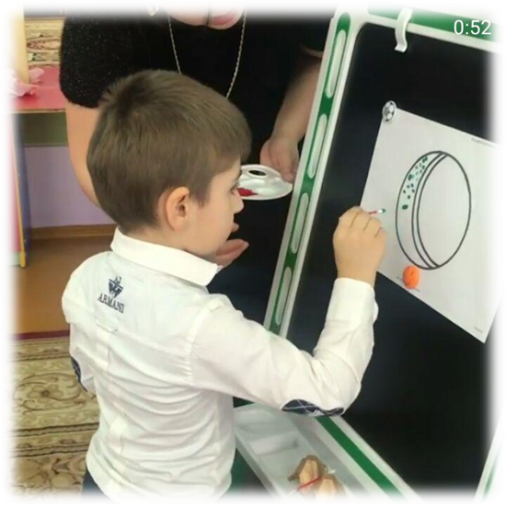 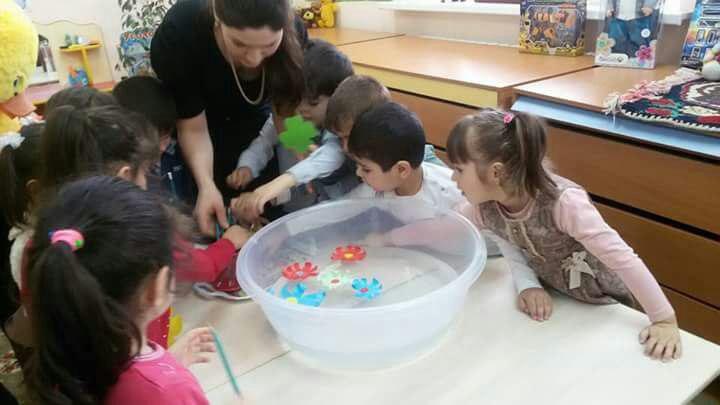